ᎣᏏᏲ
ᏔᎵᏍᎪ ᎯᏍᎩᏁ  ᏣᎳᎩ ᎠᏕᎶᏆᏍᏗ
ᏔᎵᏍᎪ ᎯᏍᎩᏁ  ᏣᎳᎩ ᎠᏕᎶᏆᏍᏗ
ᎢᏓᎴᎾ- Let’s begin
ᏣᎳᎩ ᎢᏗᏬᏂ- Let’s talk Cherokee
ᏔᎳᏚᏏᏁ  ᏣᎳᎩ ᎠᏕᎶᏆᏍᏗ
ᎦᎪ ᏥᏍᏉᏉ ᎤᏢ?
ᎠᏯ ᎤᏛᏁ ᏥᏍᏆᏯ
ᎦᎵᏣᏗ ᎠᎴ ᎦᏟᏓ ᎠᏋᏔᏅ
ᏥᏍᏉᏉ ᏥᏢ.
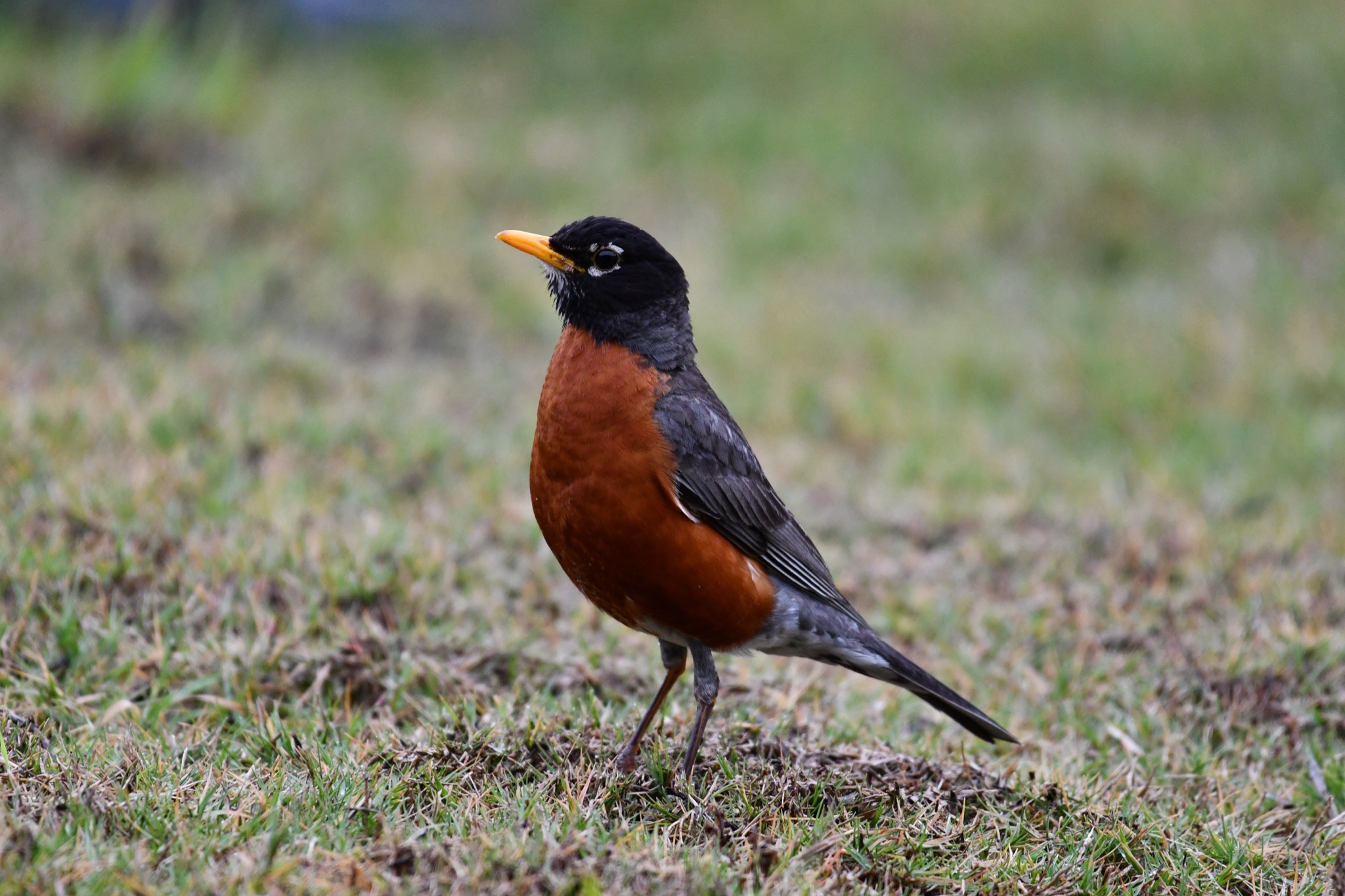 [Speaker Notes: aksdayvhvsg]
ᏔᎳᏚᏏᏁ  ᏣᎳᎩ ᎠᏕᎶᏆᏍᏗ
ᎦᎪ ᎤᎪᎲ ᎤᏲᎱᏒ?
ᎠᏯ, ᎤᏛᏁ ᏛᎩ.
ᏗᏥᎦᏙᎵ ᏓᏋᏔᏅ.
ᏥᎪᎲ ᎤᏲᎱᏒ.
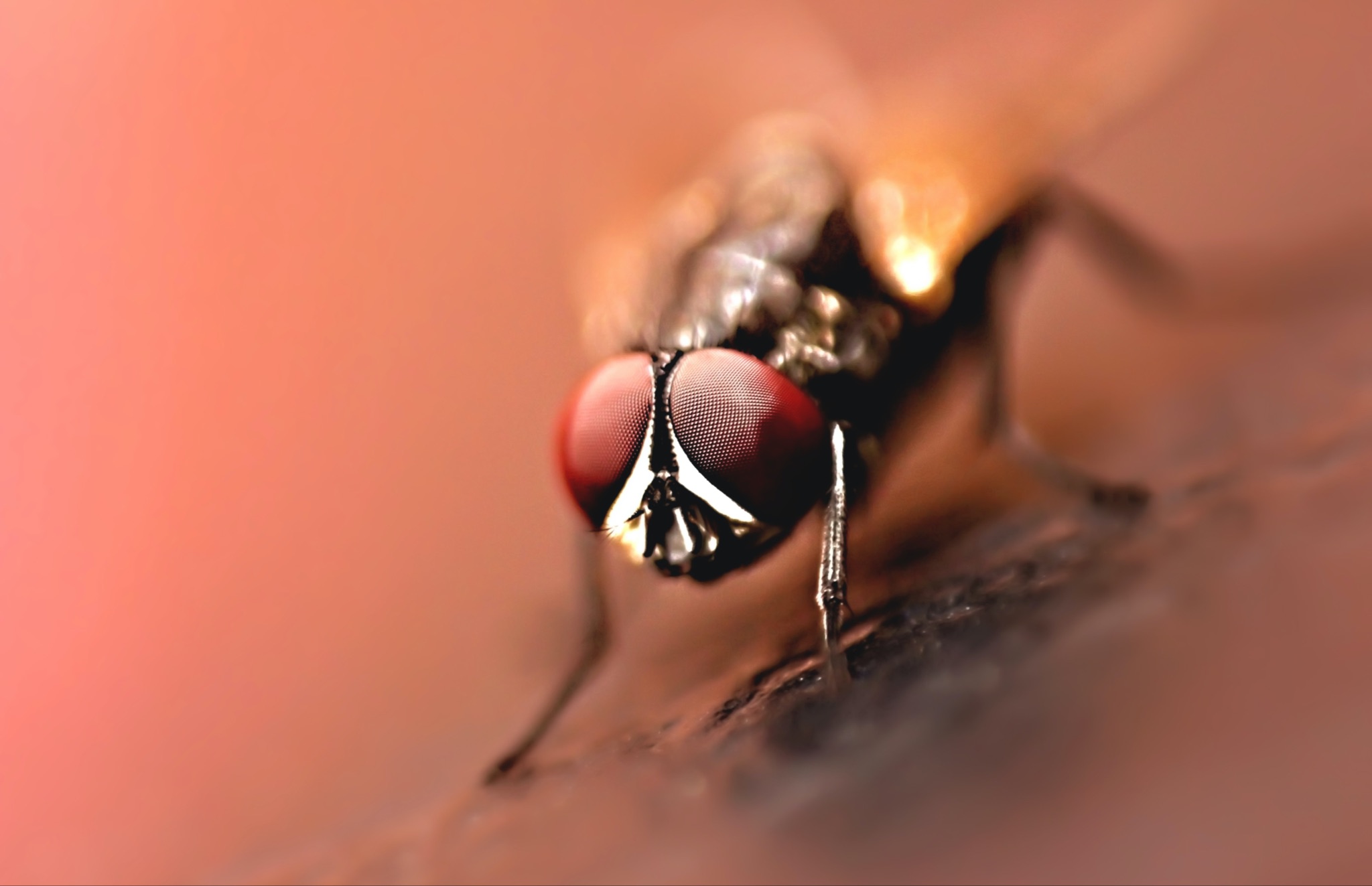 [Speaker Notes: aksdayvhvsg]
ᏔᎳᏚᏏᏁ  ᏣᎳᎩ ᎠᏕᎶᏆᏍᏗ
ᎦᎪ ᎩᎦ ᎤᏂᏴᎲ?
ᎠᏯ, ᎤᏛᏁ ᎠᏣᏗ
ᎤᏍᏗ ᎤᎾᏪᏓ ᎠᏋᏔᏅ
ᎩᎦ ᎠᎩᏂᏴᎲ
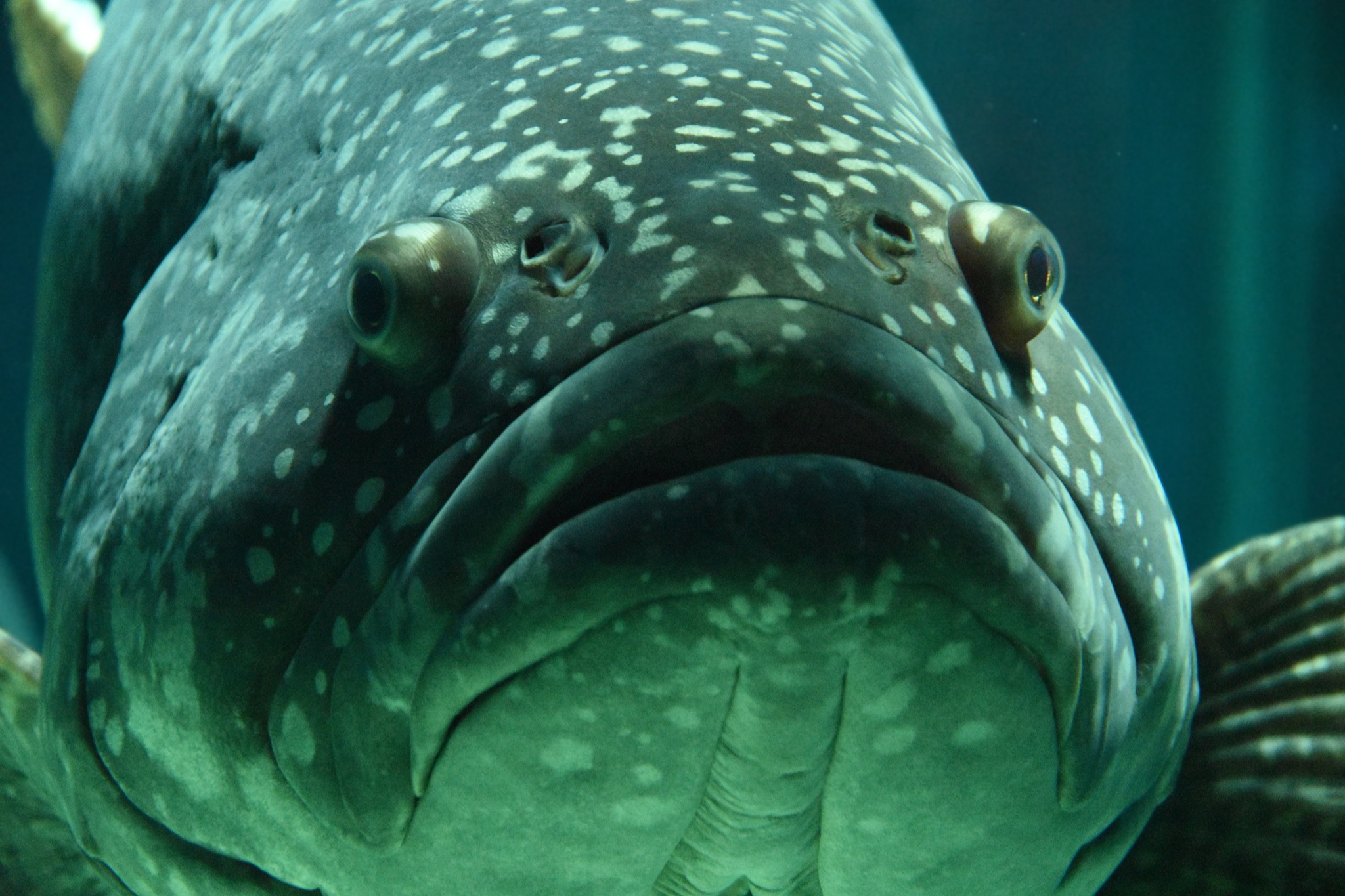 [Speaker Notes: aksdayvhvsg]
ᏔᎳᏚᏏᏁ  ᏣᎳᎩ ᎠᏕᎶᏆᏍᏗ
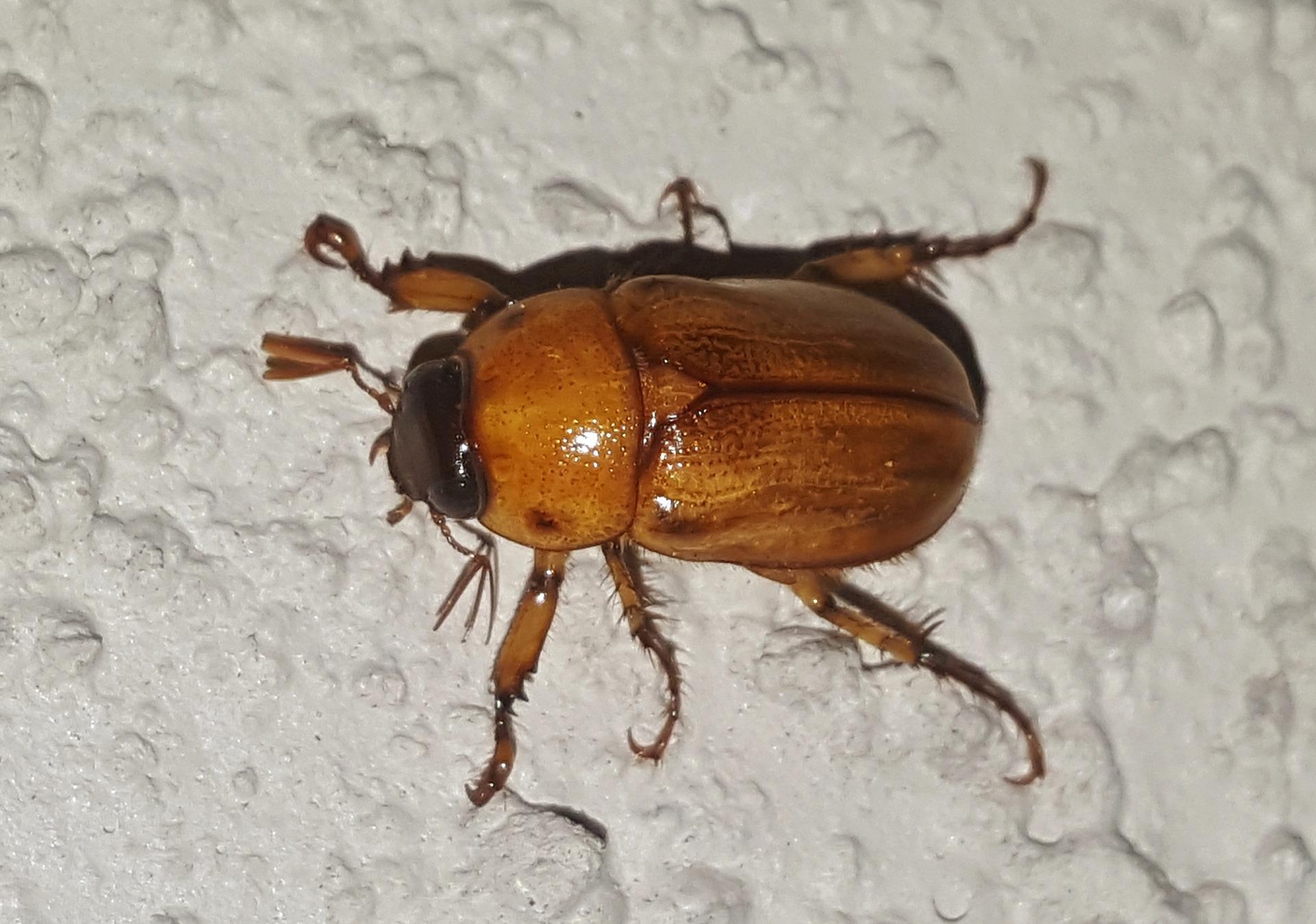 ᎦᎪ ᎤᏢᏍᏗ ᎪᏢᏍᎨᏍᏗ
ᎠᏯ, ᎤᏛᏁ ᏙᎦ
ᎠᏍᏘ ᎠᎴ ᏴᎩ ᎠᏋᏔᏅ
ᎤᏢᏍᏗ ᎪᏢᏍᎨᏍᏗ
[Speaker Notes: aksdayvhvsg]
ᏔᎳᏚᏏᏁ  ᏣᎳᎩ ᎠᏕᎶᏆᏍᏗ
ᎦᎪ ᎦᏂᏌᎲ ᎠᏍᎪᏍᎨᏍᏗ?
ᎠᏯ, ᎤᏛᏁ ᎤᎫᎫ.
ᎪᏕᏍᏗ ᎠᏋᏔᏅ
ᎦᏍᎪᏍᎨᏍᏗ ᎦᏂᏌᎲ.
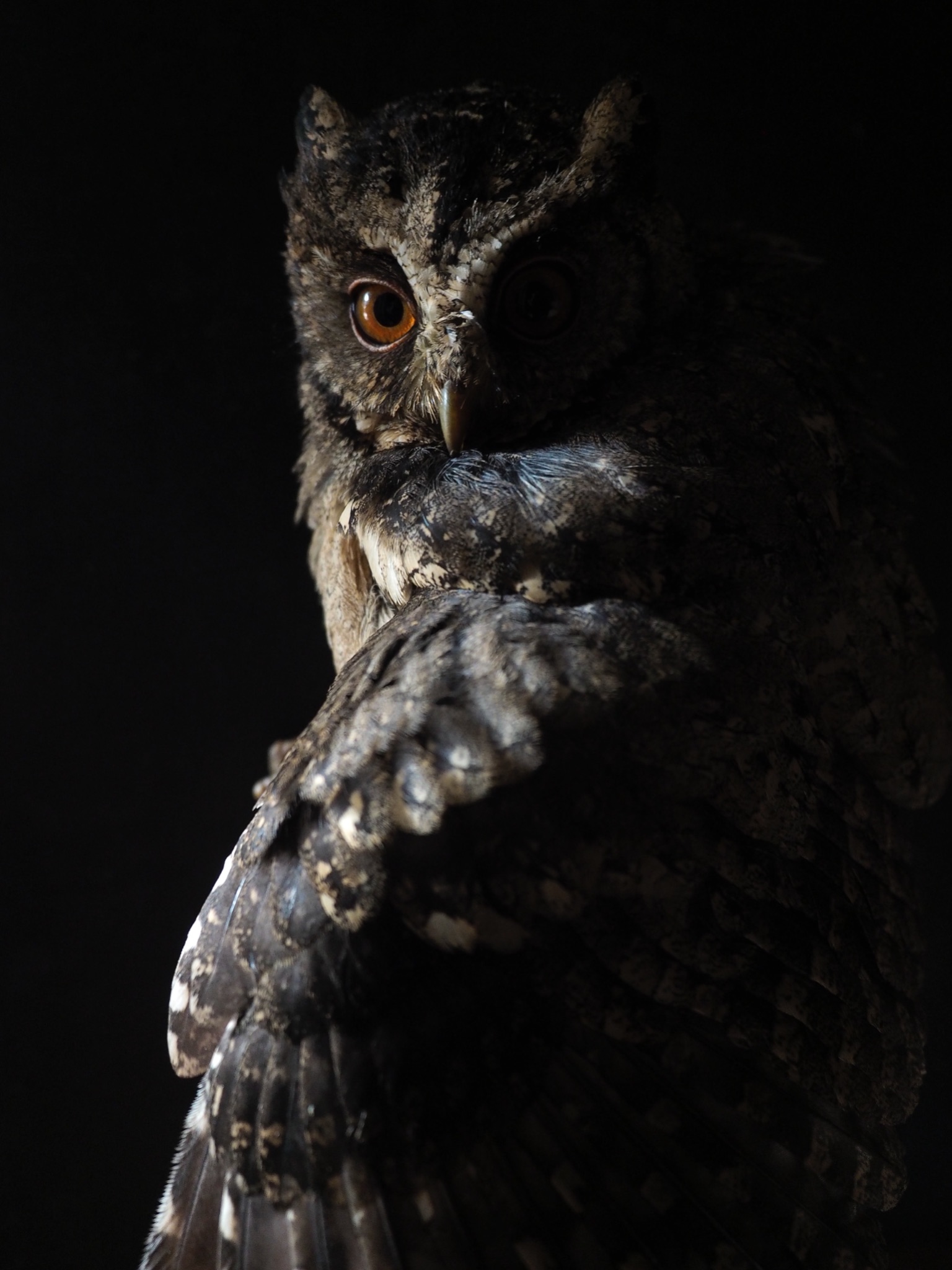 [Speaker Notes: aksdayvhvsg]
ᏔᎳᏚᏏᏁ  ᏣᎳᎩ ᎠᏕᎶᏆᏍᏗ
ᎦᎪ ᎠᎵᏣᏙᎲᏍᎩ ᎨᏎᏍᏗ? 
ᎠᏯ, ᎤᏛᏁ ᎪᎦ.
ᏧᎭᎨᏓ ᎪᏪᎵ ᎠᏋᏔᏅ
ᏥᎵᏣᏙᎲᏍᎩ ᎨᏎᏍᏗ.
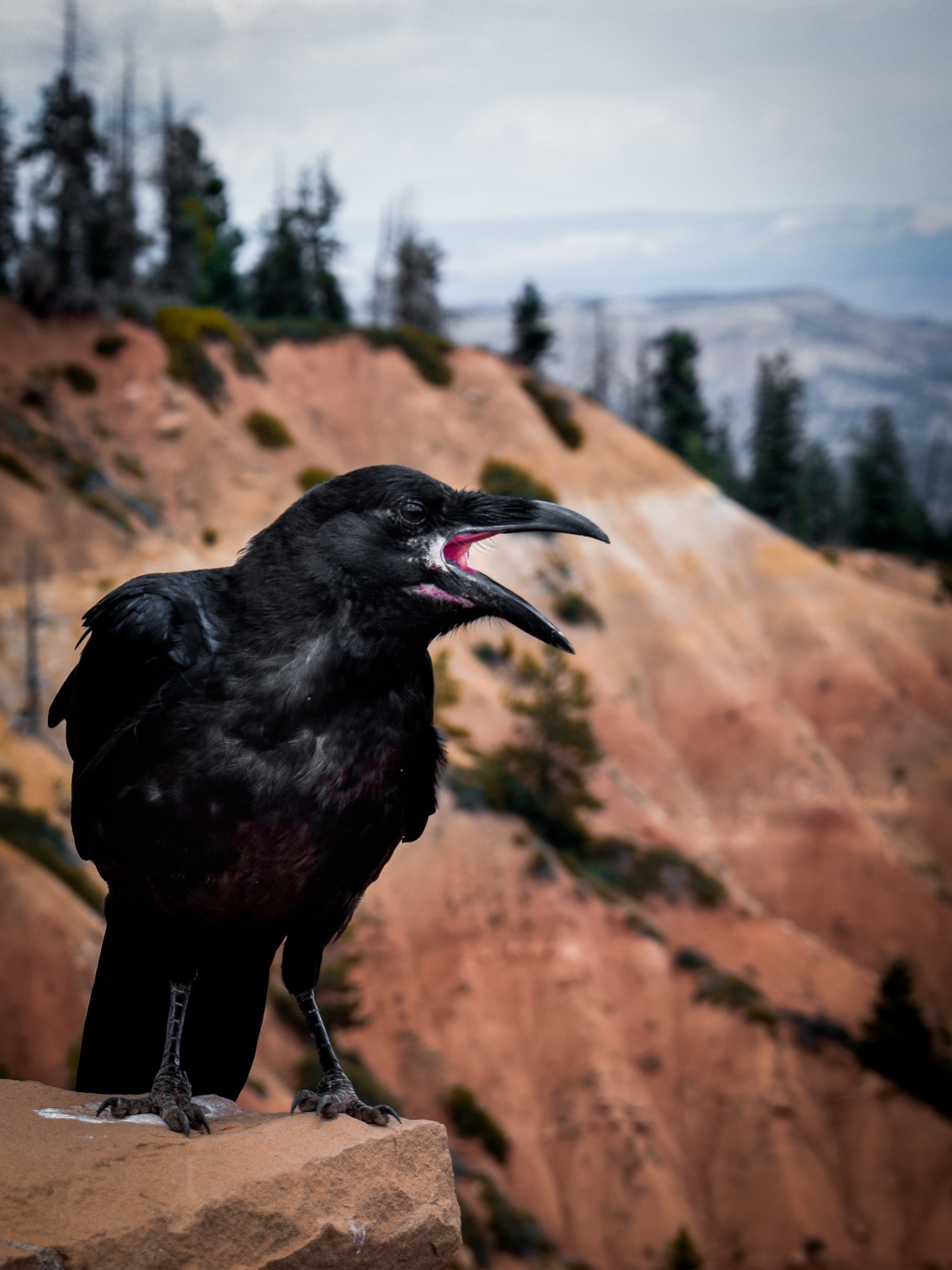 [Speaker Notes: aksdayvhvsg]
ᏔᎳᏚᏏᏁ  ᏣᎳᎩ ᎠᏕᎶᏆᏍᏗ
ᎦᎪ ᏗᎪᏪᎵᏍᎩ ᎨᏎᏍᏗ? 
ᎠᏯ, ᎤᏛᏁ ᏃᏈᏏ.
Ꮭ ᏳᎵᏏᎦ ᏱᎩ
ᏗᎪᏪᎵᏍᎩ ᎨᏎᏍᏗ.
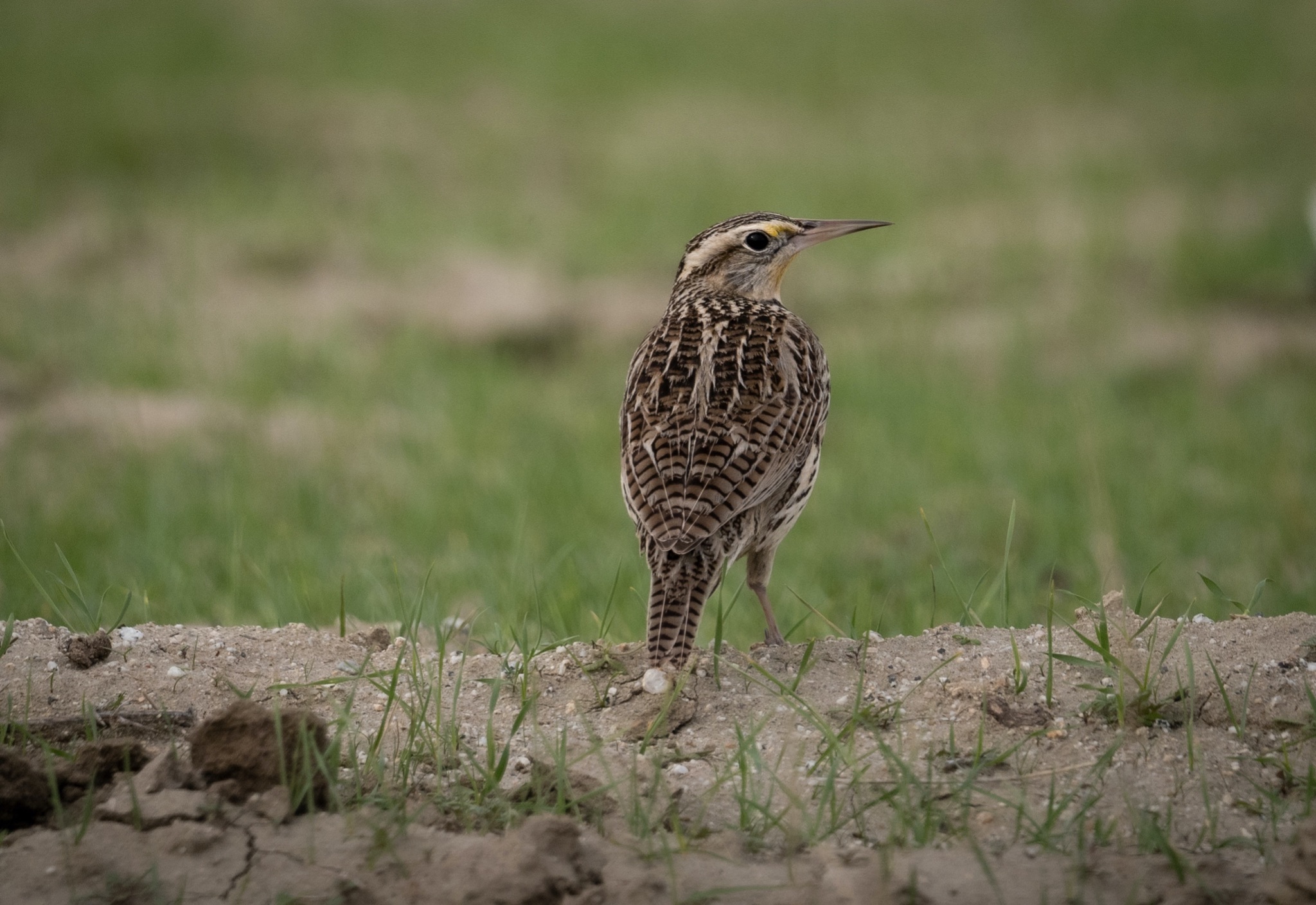 [Speaker Notes: aksdayvhvsg]
ᏔᎳᏚᏏᏁ  ᏣᎳᎩ ᎠᏕᎶᏆᏍᏗ
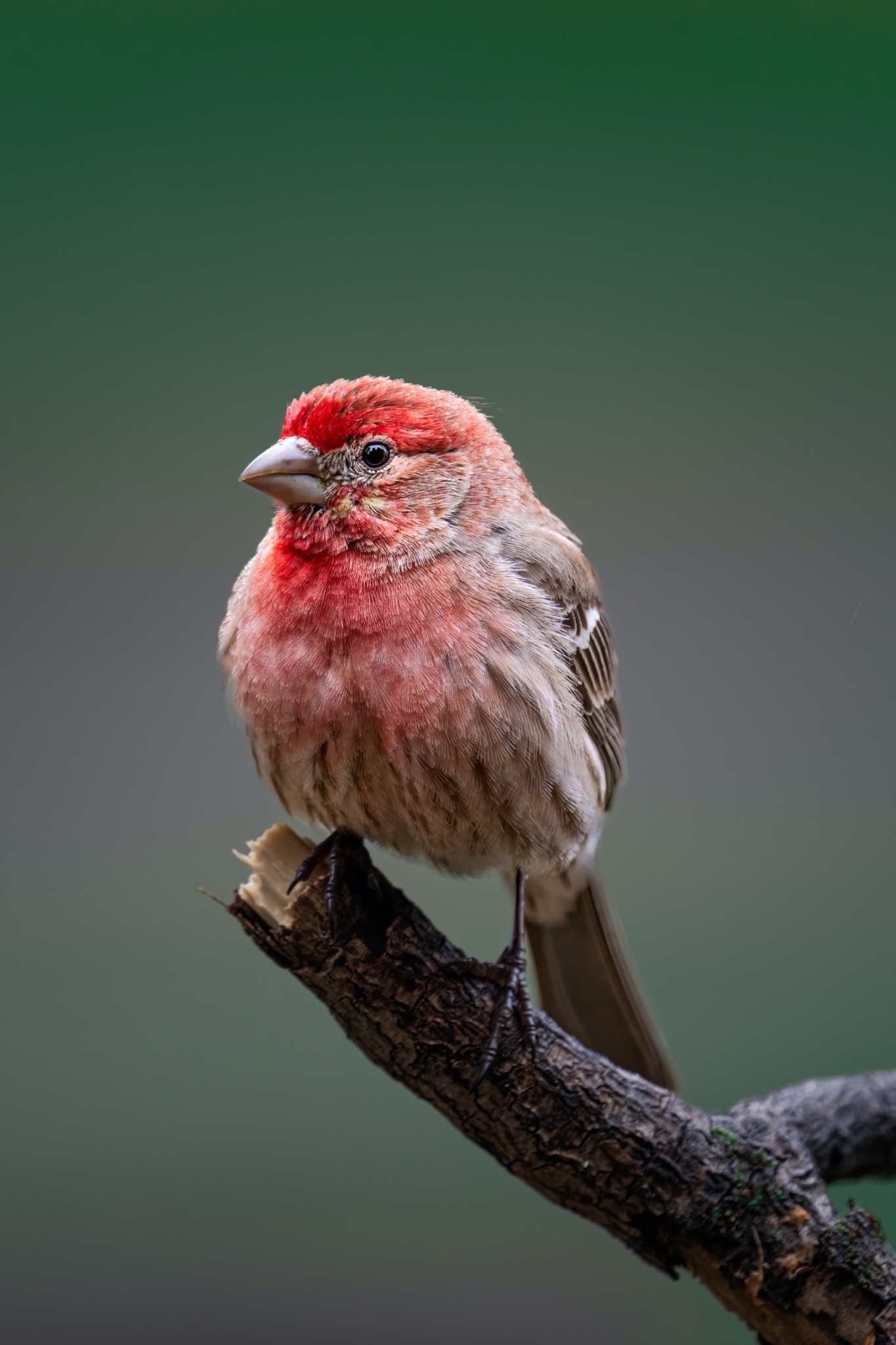 ᎦᎪ ᎠᏨᏍᏗ ᎠᏰᏍᏗ? 
ᎠᏯ, ᎤᏛᏁ ᏥᏥ.
ᎩᎳᏊ ᏫᏓᏥᎩᏍ
ᎠᏨᏍᏗ ᏥᏰᏍᏗ.
[Speaker Notes: aksdayvhvsg]
ᏔᎵᏍᎪ ᎯᏍᎩᏁ  ᏣᎳᎩ ᎠᏕᎶᏆᏍᏗ
ᎯᏲᎵᎩᏍ ᎯᎠ ᎠᏍᎦᏯ ᎠᏰᏟ ᏥᎦᏙᎦ?
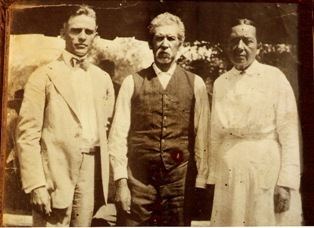 Do you know the man in the center?
ᏔᎵᏍᎪ ᎯᏍᎩᏁ  ᏣᎳᎩ ᎠᏕᎶᏆᏍᏗ
ᎯᏂᏲᎵᎬᎾ  ᏱᎩ, Redbird Smith ᏚᏙᎡ.
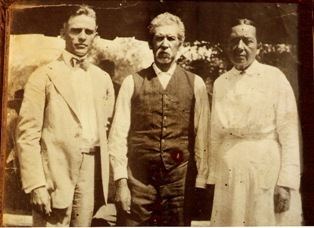 If you don’t know him, Redbird Smith was his name.
ᏔᎵᏍᎪ ᎯᏍᎩᏁ  ᏣᎳᎩ ᎠᏕᎶᏆᏍᏗ
ᏙᏧᏩ ᏏᏆᏂᏓ ᏚᏙᎡ, ᏣᎳᎩ ᎬᏗ.
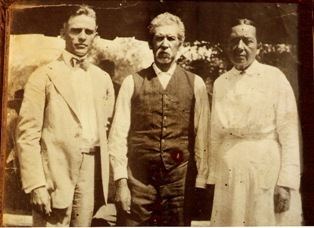 And in Cherokee, his name was tojuwa siquanid.
ᏔᎵᏍᎪ ᎯᏍᎩᏁ  ᏣᎳᎩ ᎠᏕᎶᏆᏍᏗ
ᏏᏛ ᎣᏣᎵᎮᎵᎦ ᎯᎢᎾ ᏧᎵᏍᎨᏓ ᎠᏍᎦᏯ.
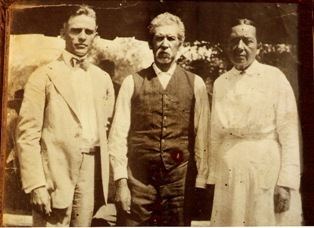 We still are grateful to this important man.
ᏔᎵᏍᎪ ᎯᏍᎩᏁ  ᏣᎳᎩ ᎠᏕᎶᏆᏍᏗ
ᏌᏊ ᎢᏯᎦᏴᎵ ᏣᏁᎳᏍᎪᎯᏥᏍᏊ ᎯᎩᏍᎪᎯ, ᎤᏕᏁ ᏙᏧᏩ ᏏᏆᏂᏓ.
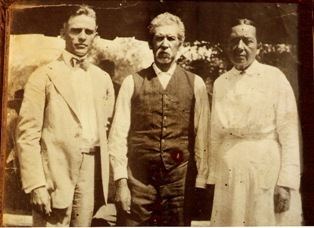 Redbird Smith was born in 1850.
ᏔᎵᏍᎪ ᎯᏍᎩᏁ  ᏣᎳᎩ ᎠᏕᎶᏆᏍᏗ
ᎪᎯ ᏥᎩ ᎫᏰᏉᏂ ᏐᏁᎳᏚᏏᏁ ᎣᏣᎵᎮᎵᎪ ᎤᏕᏘᏱᏍᎬ, ᏝᏍᎩᏃ Ꮩ ᏲᎦᎾᏙ Ꮩ ᎤᏕᏘᏱᏍᎬ.
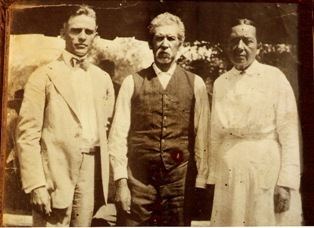 Today, we celebrate his birthday on July 19, but we don’t know exactly what day he was born.
ᏔᎵᏍᎪ ᎯᏍᎩᏁ  ᏣᎳᎩ ᎠᏕᎶᏆᏍᏗ
ᏙᏧᏩ ᏏᏆᏂᏓ ᎤᏕᏘᏱᏍᎬ ᏱᏄᎵᏍᏓᏂ ᎠᏂᎩᏚᏩᎩ ᎠᏂᏴᏫᏯ ᎦᏘᏲ ᎠᏁᎪ.
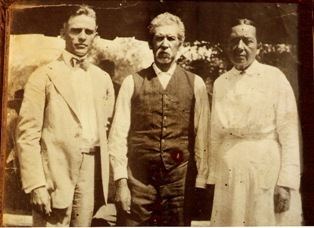 Every year, hundreds of Kituwas go to different ceremonial grounds for his birthday.
ᏔᎵᏍᎪ ᎯᏍᎩᏁ  ᏣᎳᎩ ᎠᏕᎶᏆᏍᏗ
ᎦᏙᎨ ᏙᏧᏩ ᏏᏆᏂᏓ ᎤᎵᏍᎨᏓ ᏥᎩ?
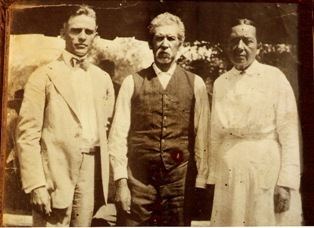 So why is Redbird Smith so important?
ᏔᎵᏍᎪ ᎯᏍᎩᏁ  ᏣᎳᎩ ᎠᏕᎶᏆᏍᏗ
ᏙᏧᏩ ᎤᏙᏓ Pig Smith ᏚᏙᎡ. ᏏᏆᏂᏓ ᏣᎳᎩ ᎬᏗ ᏚᏙᎡ. ᎣᏂ Smith ᎠᏂᏲᏁᎦ ᏚᏃᎡ, ᎠᏎ ᎪᏢᏅᎥᏍᎩ ᏥᎨᏎ ᏳᏍᏗ
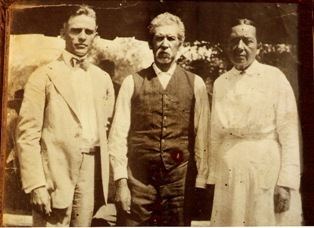 Redbirds father was Young Pig Smith. Young Pig was his Cherokee name and the whites called him Smith because he worked as a blacksmith.
ᏔᎵᏍᎪ ᎯᏍᎩᏁ  ᏣᎳᎩ ᎠᏕᎶᏆᏍᏗ
ᏙᏧᏩ ᎤᏥ Lizzie Hildebrand ᏚᏙᎡ. ᎢᏧᎳ ᎠᏣᎳᎩ ᎠᎴ ᎠᏛᏥ ᎨᏎ. ᏣᎳᎩ ᎤᏪᏘ, ᏗᏍᏙᏍᎩ ᏓᎸᏫᏍᏓᏁᎲ Lizzie ᎤᏙᏓ.
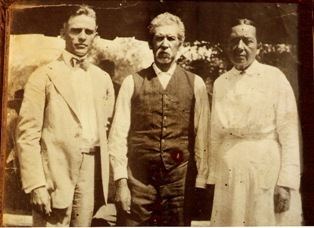 Redbird’s mother was Lizzie Hildebrand. She was both Cherokee and German. Lizzie’s father worked as a miller in the old homeland.  
(Robert Thomas, Origin and Development of the Redbird Smith Movement, 1953)
ᏔᎵᏍᎪ ᎯᏍᎩᏁ  ᏣᎳᎩ ᎠᏕᎶᏆᏍᏗ
ᎢᏧᎳ ᏧᎦᏴᎵᎨ ᎤᏪᏘ ᏣᎳᎩ ᎾᎾᏛᏁᎲ ᏚᏃᎯᏳᏁ
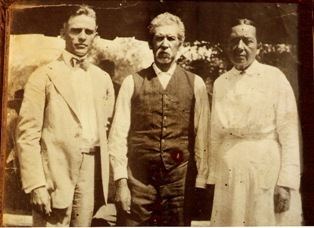 Both of his parents believed in the old Cherokee ways.
ᏔᎵᏍᎪ ᎯᏍᎩᏁ  ᏣᎳᎩ ᎠᏕᎶᏆᏍᏗ
ᏗᏓᏅᏫᏍᎩ ᎨᏎ ᎤᏙᏓ.
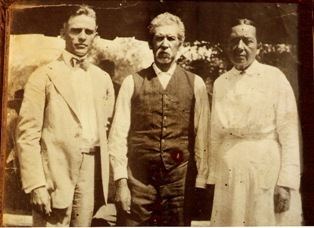 His dad was a medicine man
ᏔᎵᏍᎪ ᎯᏍᎩᏁ  ᏣᎳᎩ ᎠᏕᎶᏆᏍᏗ
ᏄᏕᏅᏏ ᏙᏧᏩ, ᎠᏂᎦᏴᎵᎨ ᏗᏂᏅᏫᏍᎩ ᎤᏂᏃᏎᎴ ᏏᏆᏂᏓ ᏙᏧᏩ ᏗᏓᏘᏁᎯ ᏂᏓᎦᎵᏍᏓᏂᏒ, ᏝᏍᎩᏂ ᎯᏰᎮᏍᏗ ᏂᎦᎵᏍᏓᏅ.
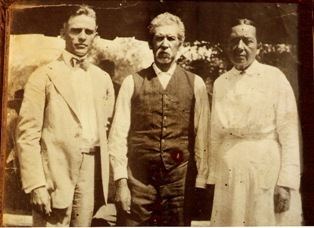 Before Redbird was born, the old medicine men told Pig Smith that tojuwa would become captain, but he wasn’t going to be alive.
ᏔᎵᏍᎪ ᎯᏍᎩᏁ  ᏣᎳᎩ ᎠᏕᎶᏆᏍᏗ
ᏄᏕᏅᏏ - before he was born
ᏄᏲᎱᏒᎾ- before he died
ᏄᎪᎲᎾ- before he saw it
ᏄᎵᏍᏛtᎷᏅᎾ- before he sat down
ᏄᏣᎲᎾ- before he got in it

ᎾᎩᏲᎱᏒᎾ, Disney World ᎠᏩᏚᎵᏗ ᎠᏇᏓᏍᏗ.
ᎠᎬᏱ ᎯᎦ ᎩᏟ ᏄᏚᎸᎾ
ᎠᎬᏱ ᏂᏚᎸᏫᏍᏓᏁᎸᎾ, ᎦᏅᏆᎶᏍᏗ ᎤᏚᎵᎮᏍᏗ.
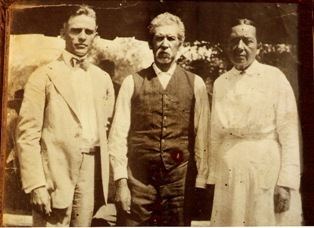 ᏔᎵᏍᎪ ᎯᏍᎩᏁ  ᏣᎳᎩ ᎠᏕᎶᏆᏍᏗ
ᎠᎬᏱ ᏂᏚᎸᏫᏍᏓᏁᎸᎾ, ᎦᏅᏆᎶᏍᏗ ᎤᏚᎵᎮᏍᏗ.
Before he works, he needs a hammer. 
 
ᏂᏚᎸᏫᏍᏓᏁᎲᎾ ᏥᎩ, ᎤᏍᎩ ᏳᏍᏗ ᎠᎪᎾ ᎡᎯ
The fact that he’s not working is why he’s going without.
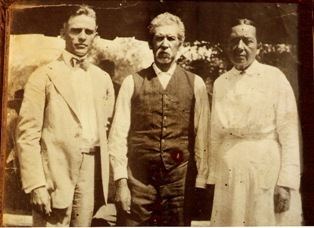